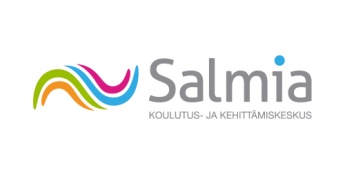 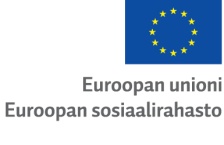 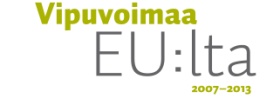 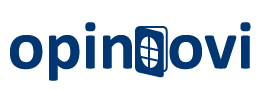 LAITURI-projekti
Kohti elinikäisen ohjauksen toimintamallia
LAITURI-projekti 2014

TEM, OKM, Koulutus- ja kehittämiskeskus Salmia, Jyväskylän yliopisto/VOKES, JAMK/AOKK Aikuisohjauksen koordinaatioprojekti, Pohjois-Savon ELY-keskus, Pirkanmaan ELY-keskus, Koordinaatti, Savon koulutuskuntayhtymä
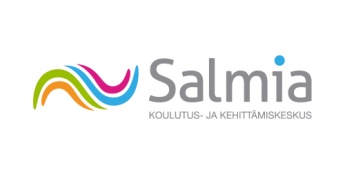 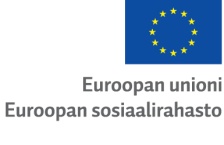 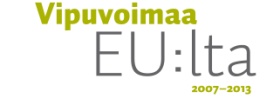 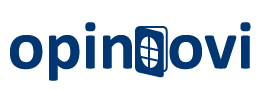 LAITURI-projekti
Elinikäisen ohjauksen toimintamallin kehittäminenosana LAITURI-projektin toimintaa
Opin ovi –hankeperheeseen kuuluva LAITURI-projekti tukee ELY-keskusten toimintaa elinikäisen ohjauksen kehittämisessä vuosina 2010 – 2014

Tukea tarjotaan alueellisten yhteistyöryhmien (ELO-ryhmät) käynnistämisvaiheeseen konsultaatioiden avulla

Nuorisotakuun toteutumista tuetaan vertaisfoorumien avulla; ohjauksellisia käytäntöjä kootaan ELO-ryhmien työn tueksi

ELO-ryhmien toiminnan päämääränä on laadukkaasti ja koordinoidusti toimiva alueellinen palvelukokonaisuus
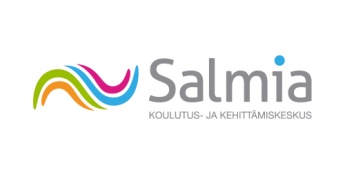 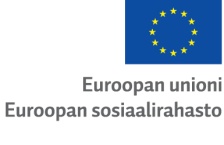 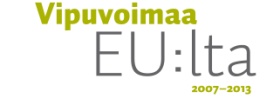 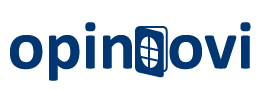 LAITURI-projekti
Tieto-, neuvonta- ja ohjauspalvelujen
 toimintamallin kehittäminen
LAITURI-projekti käynnisti vuonna 2013 asiantuntijaryhmätyöskentelyn TNO-palvelujen kehittämistyön tueksi, osana elinikäistä ohjausta

Ryhmässä ovat edustettuina: TEM, OKM, Pohjois-Savon ELY, Pirkanmaan ELY, Jyväskylän yliopisto KTL / Valtakunnallinen ohjausalan osaamiskeskus VOKES, Koulutus- ja kehittämiskeskus Salmia, Koordinaatti, JAMK/AOKK, Aikuisohjauksen koordinaatioprojekti

Tavoitteena on jäsentää elinikäisen ohjauksen kokonaisuutta palvelemaan ELY-keskuksille annettua koordinaatiotehtävää

Toimintamalli palvelee elinikäisen ohjauksen valtakunnallisia linjauksia, TNO-palvelujen alueellista kehittämistä ja itsearviointia sekä laatu- ja strategiatyötä ELY-keskusalueilla.
Elinikäisen ohjauksen kehittämisen strategiset tavoitteet
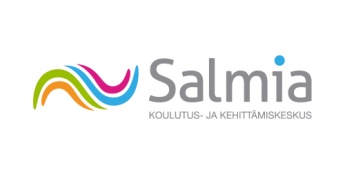 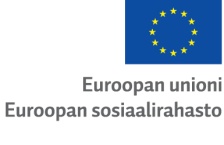 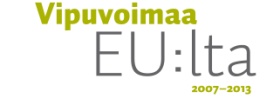 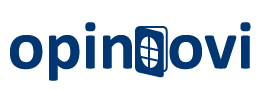 LAITURI-projekti
(OKM työryhmämuistioita 2011:15)

Ohjauspalveluja on tasapuolisesti saatavissa ja ne vastaavat yksilön tarpeita

Yksilölliset uranhallintataidot vahvistuvat

Ohjaustyötä tekevillä on tehtävien edellyttämä osaaminen

Ohjauksen laatujärjestelmiä kehitetään

Ohjaus toimii koordinoituna kokonaisuutena
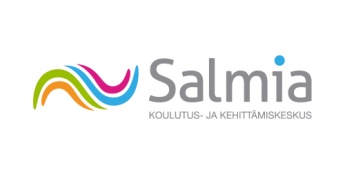 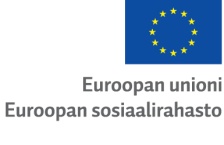 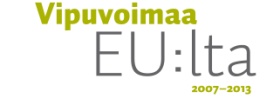 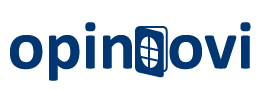 LAITURI-projekti
Ely-keskusten ja ministeriöiden toiminnallinen tulossopimus vuodelle 2014 

ELY kehittää alueellaan elinikäiseen ohjaukseen liittyviä tieto-, neuvonta- ja ohjauspalveluja. ELO-toiminnan tavoitteena on tukea valtakunnallisen, riittävän yhtenäisen ja tasapuolisesti saatavilla olevan sekä tarvelähtöisen monikanavaisen ohjauspalvelukokonaisuuden kehittämistä. 
Erityisenä kehittämistavoitteena on valtakunnallisen ohjauspalvelujen verkostoyhteistyömallin eli Ohjaamon luominen sekä nuorille että aikuisille. 
ELYn vastuulla olevan alueellisen ELO-ryhmän tavoitteena on edistää nuorten ja aikuisten ohjauspalveluiden saatavuutta ja laatua alueella sekä parantaa ohjaukseen liittyvää osaamista. 
Ohjausosaamisen kehittämisessä on tärkeää hyödyntää eri hallinnonalojen ja toimijoiden piirissä syntynyttä osaamisperinnettä/-kertymää ja samalla huolehtia jatkuvasta uusiutumisesta yhdessä oppimalla ja tekemällä. 
Alueellisissa ESR - toiminnassa painotetaan Ohjaamo-mallin toteuttamista. 
ELY raportoi TEM:n 2.7.2012 mukaisen ohjekirjeen edellyttämän toimintasuunnitelman toimeenpanosta TEM:n ja OKM:n yhdessä koordinoimalle ELO - yhteistyöryhmälle 31.12.2014 mennessä.
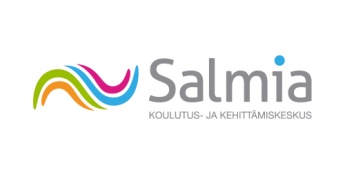 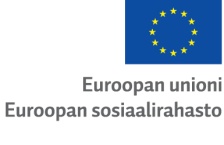 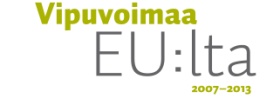 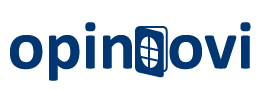 LAITURI-projekti
Elinikäisen ohjauksen haasteita aluetasolla
(LAITURI-projektin kokoama tilannekatsaus helmikuu 2013,  kaikki ELY-alueet)
Elinikäisen ohjauksen rajaus / kattavuudesta huolehtiminen /
	 tarve ns. minimipalvelujen määrittelyyn
Ohjaustoimijoiden ja -organisaatioiden erilaisten tulokulmien yhteensovittaminen: yhteiset asiakkaat, prosessinäkökulma
Ohjauksellisen toimintatavan kirkastaminen ja alueen ohjauspalvelukokonaisuuden hahmottaminen 
Osaamisen kehittäminen monihallinnollisesti toteutettuna
Alueen olemassa olevan ohjausasiantuntemuksen näkeminen verkoston tasolla, kokonaisvoimavarana, ei yksittäisten toimijoiden ja organisaatioiden tasolla
Elinikäisestä oppimisesta elinikäiseen ohjaukseen
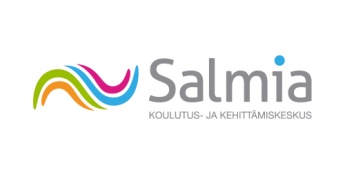 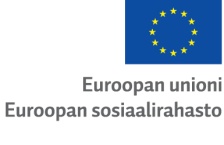 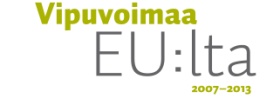 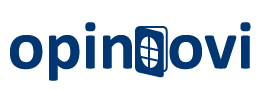 LAITURI-projekti
Jotta ohjauksen tuloksena opitaan…
… mitä ohjaukselta
    kysytään?
Opin elämän eri vaiheissa uutta ja saan siihen kannustusta niin, että tunnen vahvuuteni ja kehittämiskohteeni. Voin valita ja päättää sen mukaan eri vaihtoehdoista ratkaisuja tulevaisuuteeni. 

Oivallan itsenäisesti sen, mikä on minulle parasta. Voin saada apua ja kannustusta vaihtoehtojen punnintaan silloin, kun tarvitsen, ja siinä muodossa, kuin haluan. 

Onnistun valinnoissani, koska saan tukea ja kannustusta myönteisistä kokemuksista. Minulla on myös mahdollisuus muuttaa suunnitelmiani ja päätyä uuteen ratkaisuun, kun olen kokeillut uutta. 

Yhdessä voin onnistua, sillä kaikki pääsevät mukaan. Saan hyviä kokemuksia, kun voin jakaa niitä ja hyödyntää muiden onnistumisia. 

 Yrittäen onnistun usein vielä paremmin, kun osaan myös ottaa vastuuta omista valinnoistani. Ymmärrän niiden vaikutukset ja seuraukset myös muiden elämään ja valintoihin. 
                            (Elinikäisen oppimisen tavoitteet Etelä-Savossa 2014 – 2016)
1. Millaisia ”ohjaustekoja” tarvitaan?

2. Millaista yhteistyötä ne edellyttävät?

3. Millaista organisoitumista, koordinointia ja päätöksiä tarvitaan?

4. Millaista uutta osaamista eri tasoilla tarvitaan (myös ELO-ryhmät)?
5. Mitä  uutta toimijoiden tulisi oppia yhdessä?

6. Millaista tukea uuteen toimintatapaan alueilla tarvitaan?
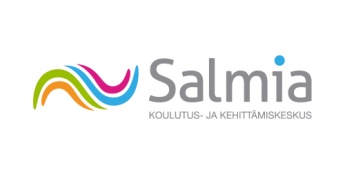 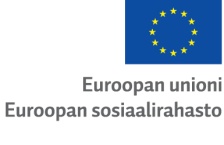 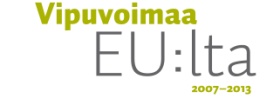 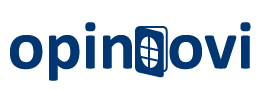 LAITURI-projekti
Elniikäisen ohjauksen toimintamallin elementit
Malliin on koottu elinikäisen ohjauksen suunnittelun valtakunnallisia ja alueellisia elementtejä
Malli sisältää jäsennyksen  toiminnan ydinsisällöistä sekä rooleista ja vastuista
Mallissa esitetään alueellisesti täsmennettäviksi tavoitteet ja toimintatavat niiden saavuttamiseksi (strategia, ELO-toimintasuunnitelma, laadunhallinta) 
Lisäksi yhteisesti alueella sovittaviksi esitetään mm. elinikäisen ohjauksen toiminnallinen määrittely ja rajaukset sekä yhteistyön käytännön toimintamuodot
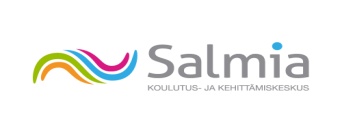 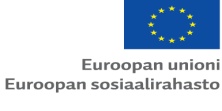 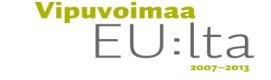 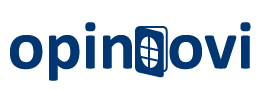 LAITURI-projekti
Elinikäisen ohjauksen kokonaisuus
Asiantuntijatyöryhmä: TEM, OKM, LAITURI-projekti, Salmia, Jyväskylän yliopisto KTL/VOKES, Aikuisohjauksen koordinaatioprojekti, Pohjois-Savon ELY-keskus, Pirkanmaan ELY-keskus, Koordinaatti, Savon koulutuskuntayhtymä                                                            2014
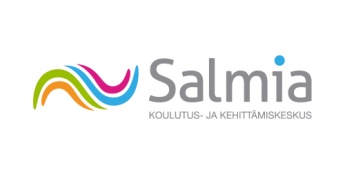 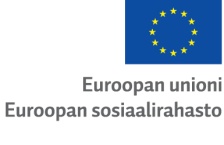 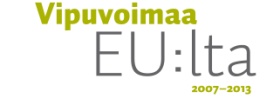 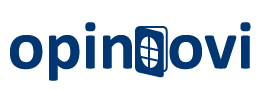 LAITURI-projekti
Elinikäinen ohjaus valtakunnallisesti (1): linjaukset
Strategiset linjaukset 

Valtioneuvoston linjaukset
Työ- ja elinkeinoministeriön, opetus- ja kulttuuriministeriön sekä sosiaali- ja terveysministeriön linjaukset ja ohjausroolit
Elinikäisen oppimisen neuvoston toiminta ja linjaukset
Ohjauspalveluiden monikanavaisuus - sähköiset palvelut ja niiden rooli
ELGPN:n toiminta ja linjaukset
Vähintään suositukset alueellisten ELO-ryhmien kokoonpanosta ja ryhmän kokoamisen periaatteista sekä koordinointityön rajat ja mandaatit, ml. keskeisten ohjaustoimijoiden määrittäminen
Resurssointi
Valtakunnallisen ja alueellisen toiminnan rajakohtien selkeyttäminen – myös EU
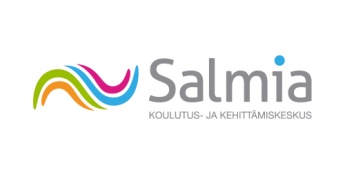 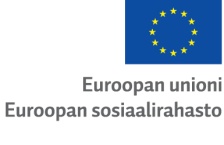 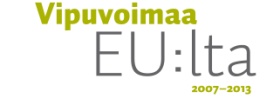 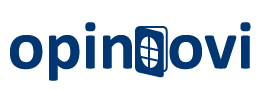 LAITURI-projekti
Elinikäinen ohjaus valtakunnallisesti (2): hallinnollinen ohjaus
Hallinnollisen ohjauksen muodot
Hallitusohjelma 
KESU-suunnitelma
TUJO (ELY)
Rakennepoliittiset toimet
Alueellisen ELO–toiminnan seuranta ja arviointi
ESR – hankekokonaisuus ja kuntakokeilun laajennus

Alueellisen ELO-toiminnan linjaukset 
Johtaminen, koordinointi ja rahoitus
Organisointi ja infrastruktuuri
Ohjaustoimijoiden osaamisen kehittäminen
Toiminnan jatkuva arviointi ja tutkimusperustainen kehittäminen
Elinikäinen ohjaus alueellisesti (1): tavoitteet ja organisointi
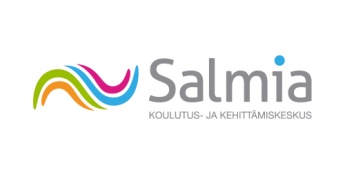 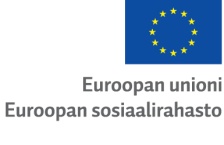 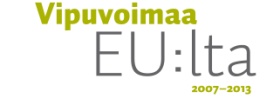 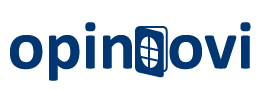 LAITURI-projekti
ELO-toiminnan tavoitteet

Yhteisesti sovittu elinikäisen ohjauksen määritelmä ja toiminta-alue
Koordinoinnin luonne ja sisältö
ulottuvuuden ääripäät: ’yhteensaattamisvelvollisuudesta’ palvelujen yhteiseen organisointiin ja työnjakoon
Fokusointi ja valinnat, ml. asiakaskohderyhmät
Seuranta ja jatkuva kehittäminen, laadunhallinta
Elinikäinen ohjaus alueellisesti (2): tavoitteet ja organisointi
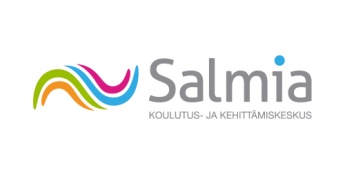 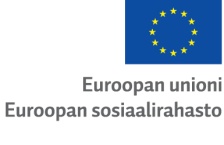 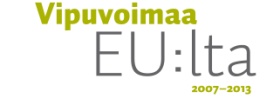 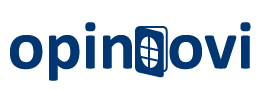 LAITURI-projekti
ELO-toiminnan organisointi

ELYn asiantuntijoiden rooli -  ELO-ryhmän rooli koordinointitoiminnassa
Mahdollinen jäsennys 
Johtoryhmä (ensisijaisesti mukaan tulevien organisaatioiden johto)
Ohjausryhmä (mikäli katsotaan tarpeelliseksi eriyttää edellisestä)
Avaintoimijat
Ohjausverkostot
Puheenjohtajuus, sihteeriys sovitusti ja yhteisvastuullisesti
Yhteistyön käytännön toimintamuodot, kokouskäytännöt ym.
Alatyöryhmät
ad hoc (vain erityistarpeeseen)
pysyvät (ennakoinnin periaatteella näitä suositaan)
Ohjauksen toimijajoukon osallistaminen (koulutukset, seminaarit, virtuaaliset tapaamiset jne.)
Resurssointi
Elinikäinen ohjaus alueellisesti (3): tehtävät ja menettelyt
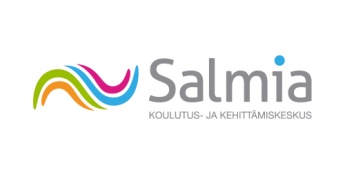 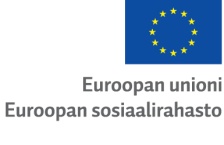 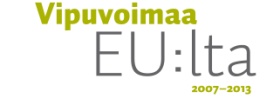 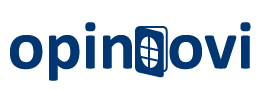 LAITURI-projekti
Suunnittelu ja dokumentaatio
alueellinen ohjauksen suunnitelma
mukana olevien organisaatioiden ohjauksen suunnitelmat
Sopimukset
Alueellisen ennakointityön hyödyntäminen
Kannanottoja eri teemoihin: 
Palvelujen laatu, minimistandardit tai vastaavat
Arviointitiedon keräämisen tavoista sopiminen
Muut selvitykset 
Verkostokartan ylläpito
Toimijoiden valmennus ja osaamisen kehittäminen, yhteinen verkostomainen toimintakulttuuri
Suhde ja yhteys muuhun aluekehittämiseen
ELO-ryhmän valmennus
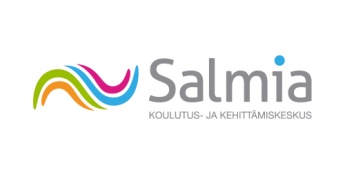 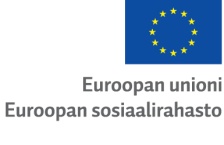 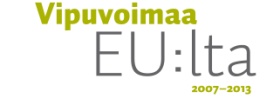 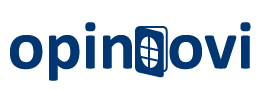 LAITURI-projekti
Elinikäinen ohjaus alueellisesti (4): tehtävät ja menettelyt
Päättymässä olevan rakennerahastokauden hyvien käytäntöjen hyödyntäminen ja levittäminen ( Opinovi, Studio, Erkkeri, TE-Erkkeri, Nuove)
ELO – toiminnan ja verkoston liittyminen ja yhteistyö muiden verkostojen kanssa (Nuorisolain mukaiset kuntakohtaiset yhteistyöryhmät ym.)
Toiminnan raportointi valtakunnalliselle ELO-ryhmälle ja ministeriöille
Tiedotus ja viestintä
sisäinen
ulkoinen
ELYjen yhteiset kehittämisryhmät / esitys
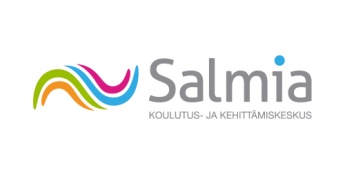 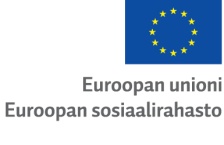 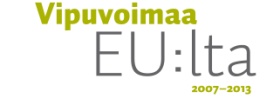 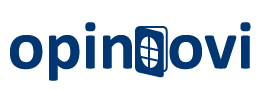 LAITURI-projekti
Perustetaan 4-6  ELY-keskuksen muodostamaa kehittämisryhmää, joiden avulla ELO-toiminnan laatua voidaan kehittää, ja toisaalta hallita paremmin monimuotoinen ohjauksen kokonaisuus 
Kehittämisryhmät muodostetaan sisällöllisen kiinnostuksen ja/tai osaamisen pohjalta niin, että kussakin ryhmässä olisi 2-4 Elyä (alueelllisten ELO-ryhmien puheenjohtajat ja sihteerit)
Ryhmät kokoontuvat tilanteen ja tarpeen mukaan niin, että ELYille tulossopimuksessa määriteltyjä tehtäviä käsitellään organisoidusti ja aikatauluttaen 

ELY-kehittämisryhmien toiminta voi keskittyä esimerkiksi seuraaviin aihealueisiin:
ELYjen tulosohjaus ja sen kehittäminen ELO-toiminnan osalta
Ohjausosaamisen kehittäminen 
ELO-palvelujen laadun parantaminen
Nuorisotakuu ja elinikäinen ohjaus 
Uudet avaukset: senioriväestön ohjaustarpeet tms. 
OHJAAMO -mallin levittäminen 
Alueellinen ja valtakunnallinen ennakointi vs. elinikäinen ohjaus 
Verkostojohtaminen 
Alueellisten ELO-ryhmien valmennus jne.
Osaamisen kehittämistarpeita
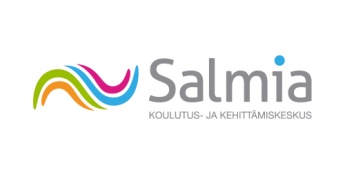 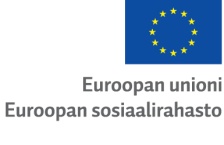 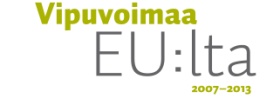 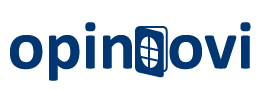 LAITURI-projekti
Koulutus- ja uravalintaan tarvittava koulutusosaaminen
Koulutus- ja uravalintaan tarvittava informaatio- ja arviointiosaaminen
Uraohjausosaaminen 
Ohjauspalvelujen järjestämisosaaminen
Yhteistyö- ja verkosto-osaaminen 

Eri asiakkuuksiin liittyvä TNO-palvelujen koordinointi

Työtä hakevat
Työtä vailla olevat 
Ilman koulutusta olevat / koulutukseen hakeutuvat
Jatko-opintoihin hakeutuvat
Koulutukseen osallistuvat 
Uramuutosta sunnittelevat
Työ- / koulutusuralle palaavat, kuntoutujat
Yrittäjille kohdennetut palvelut
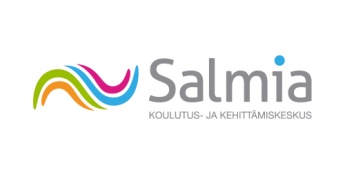 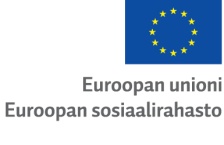 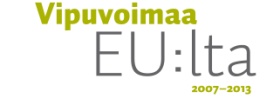 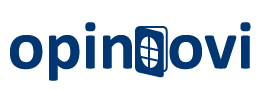 LAITURI-projekti
Tuki ELO-ryhmille ja –toiminnalle sekä tutkimuksellinen tuki ja seuranta (1)
Käynnistysvaihe 2013 - 2014
Valtakunnallinen ELO, LAITURI-projekti, Salmia, VOKES, Aikuisohjauksen koordinaatioprojekti
Toiminnan ohjaus, konsultaatio, koulutus, vertaistyöskentely
Alueiden tarpeiden mukaan myös muut tutkimusorganisaatiot mukaan

Pysyvästi
Valtakunnallinen ELO, Salmia/uusi KEHA-yksikkö, VOKES
Ministeriöiden (TEM,OKM,STM) järjestämät työkokoukset ja koulutukset
Yhteistyö alueiden korkeakoulujen kanssa

Rr- ja muiden hankkeiden tuki
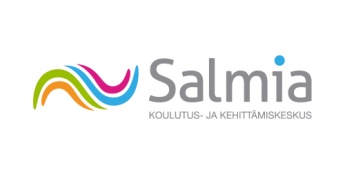 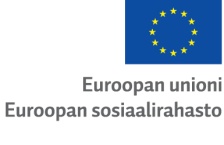 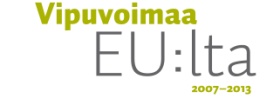 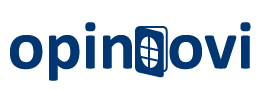 LAITURI-projekti
Tuki ELO-ryhmille ja –toiminnalle sekä tutkimuksellinen tuki ja seuranta (2): Työvälineitä
Verkkoalusta(t)
Valtakunnallinen ohjausalan osaamiskeskus VOKES tuottaa ja ylläpitää Peda.net –palvelua edellä kuvattuihin tarpeisiin siten, kuin aluiden kanssa yhteisesti sovitaan
Myös kunkin ELO-ryhmän omaan yhteydenpitoon (sopimukset, kokousdokumentaatio ym.)
Seurantaan ja tutkimukselliseen käyttöön 
Toimijataso, alueelliset omat käytännöt lisänä
ELGPN TOOLKIT
VOP-malli (luo rungon VOKESin arvionnille ja seurannalle)
Itsearviointivälineitä, mm. tilannearvio-matriisi, alueiden omat mittarit ketterään tiedontuotantoon 
laatu/arviointityökalut (esim. Pohjois-Savo ja Pohjois-Pohjanmaa)
Itsearviointia alueellisen yhteistyön vaiheesta
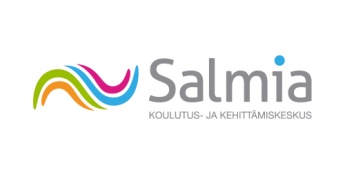 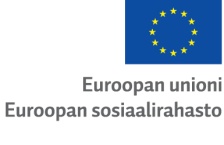 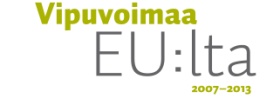 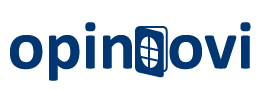 LAITURI-projekti
Spangar,   
Arnkil, Vuorinen 2008, muk.